NARAVOSLOVNI DANSPOZNAJMO KMETIJO21. 4. 2020
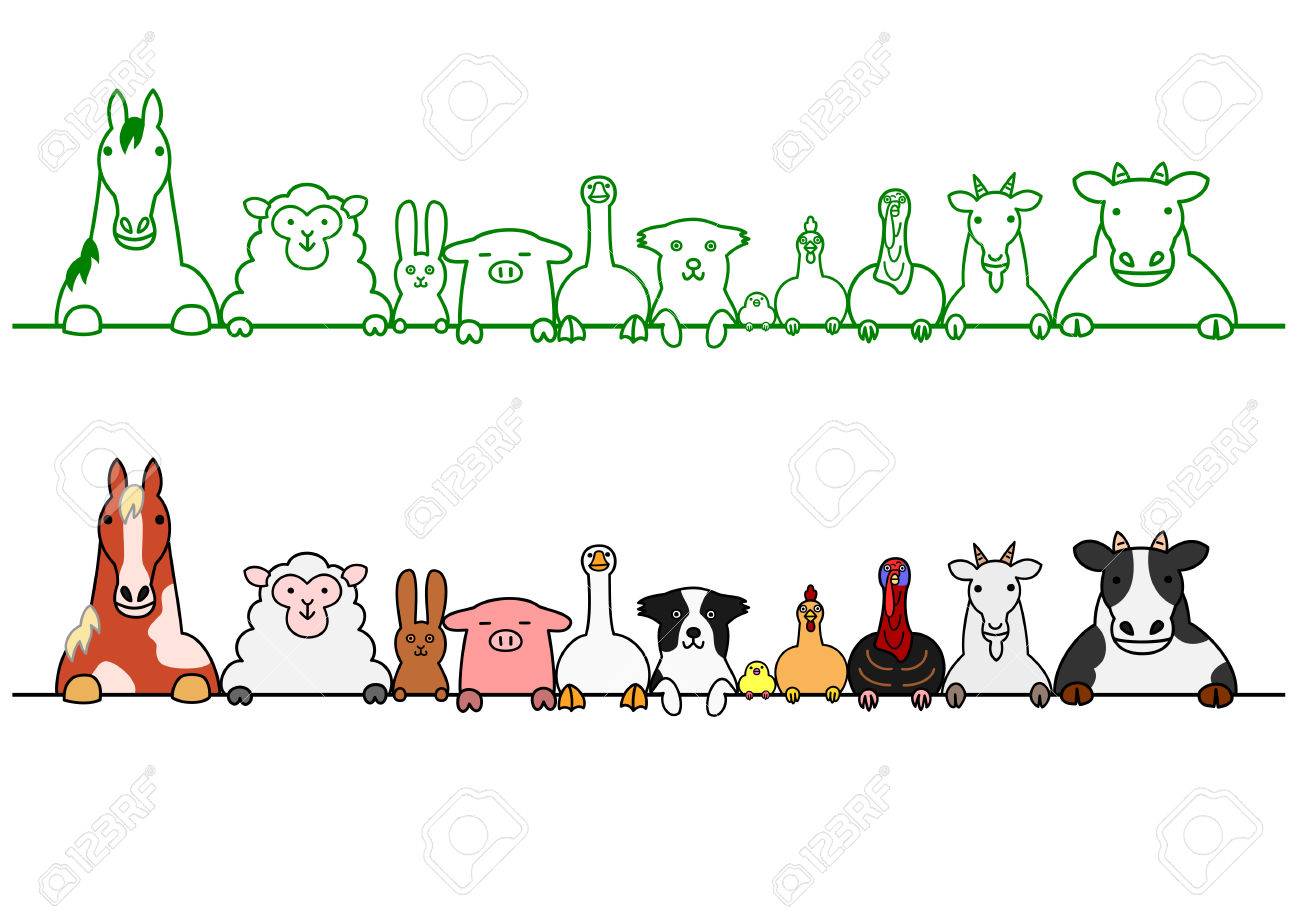 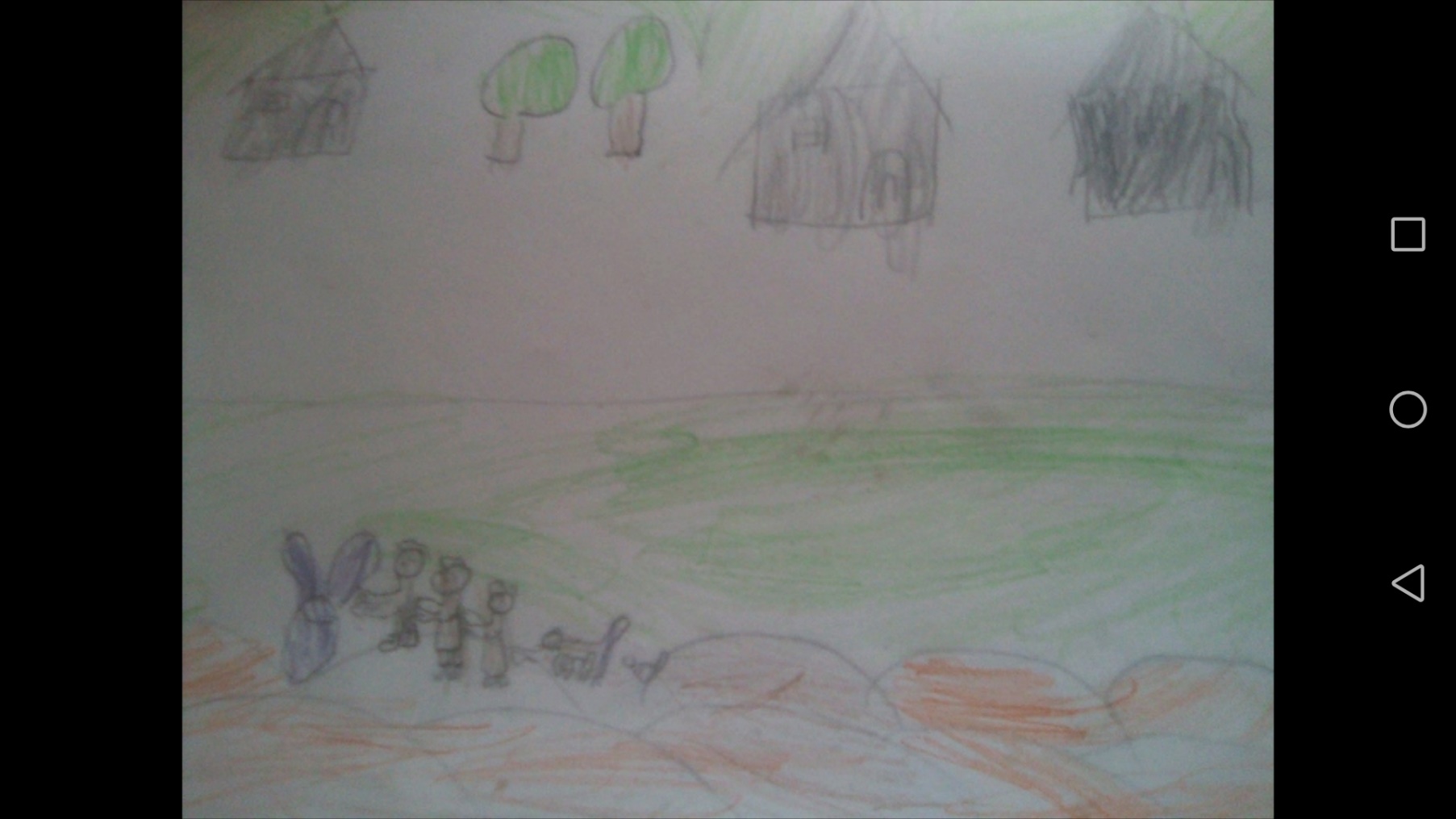 DAVID VESELIČ DRNOVŠEK 1. RAZRED
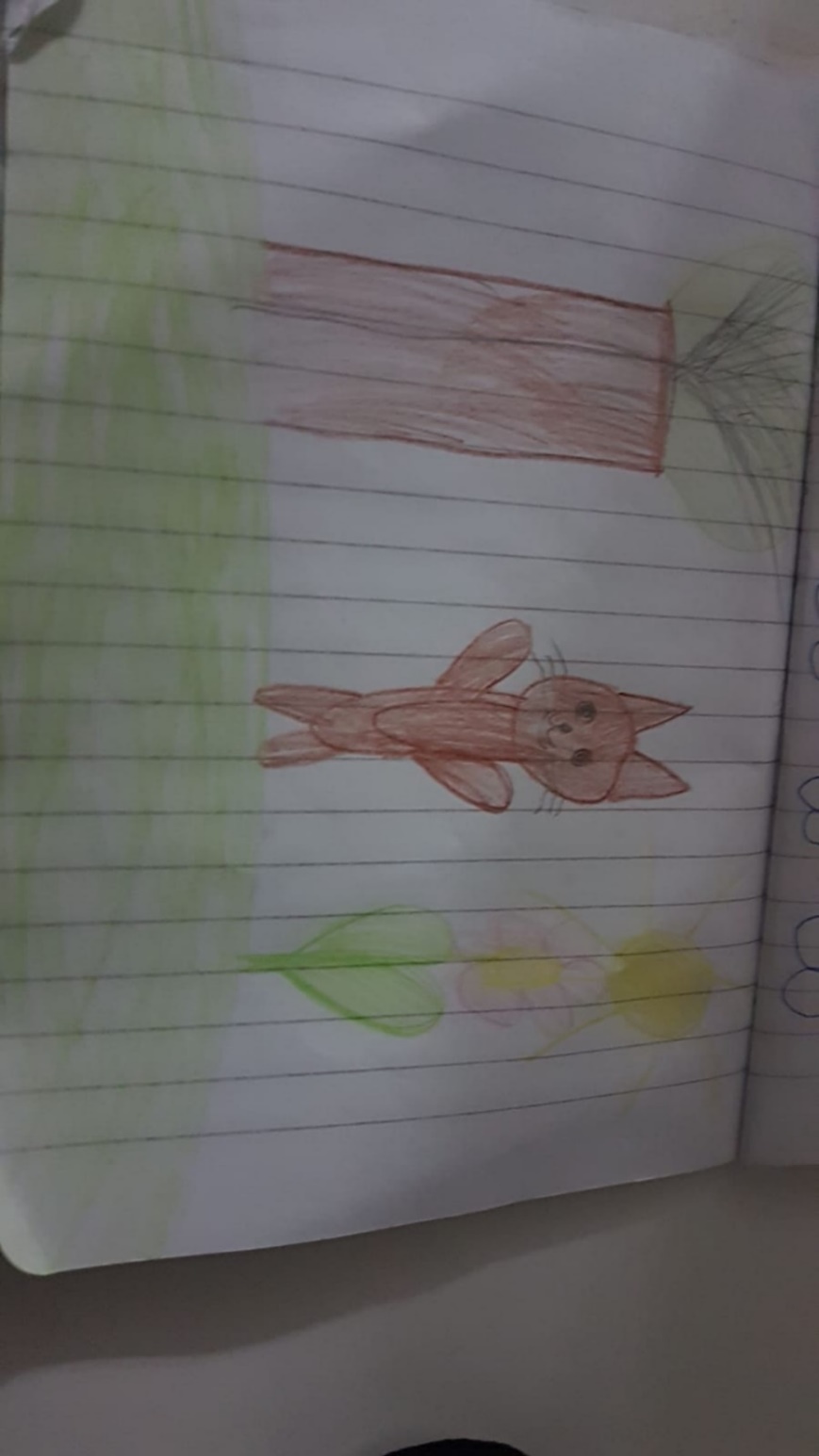 LORENA BYTYCI 2. RAZRED
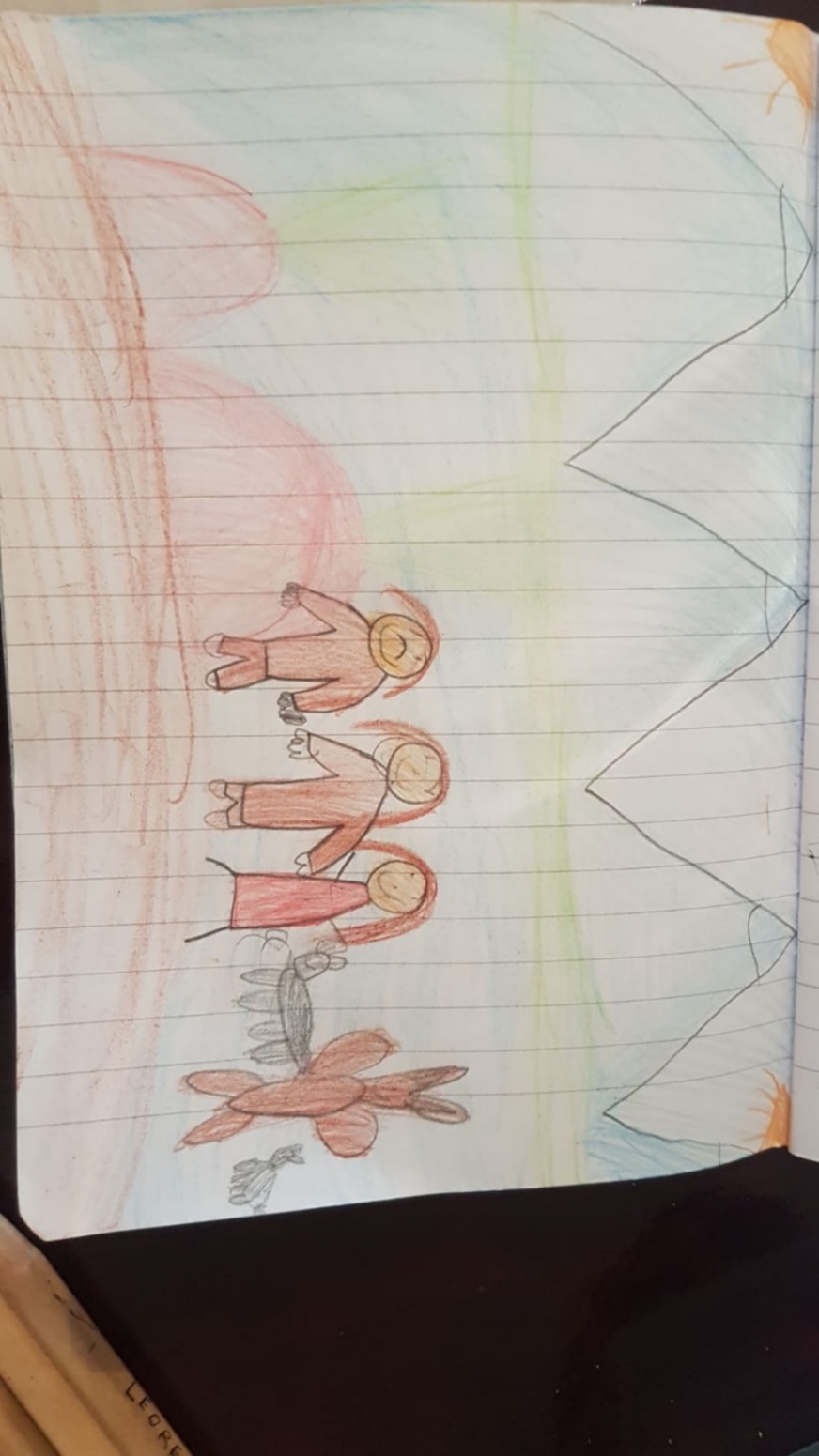 LORENA BYTYCI 2. RAZRED
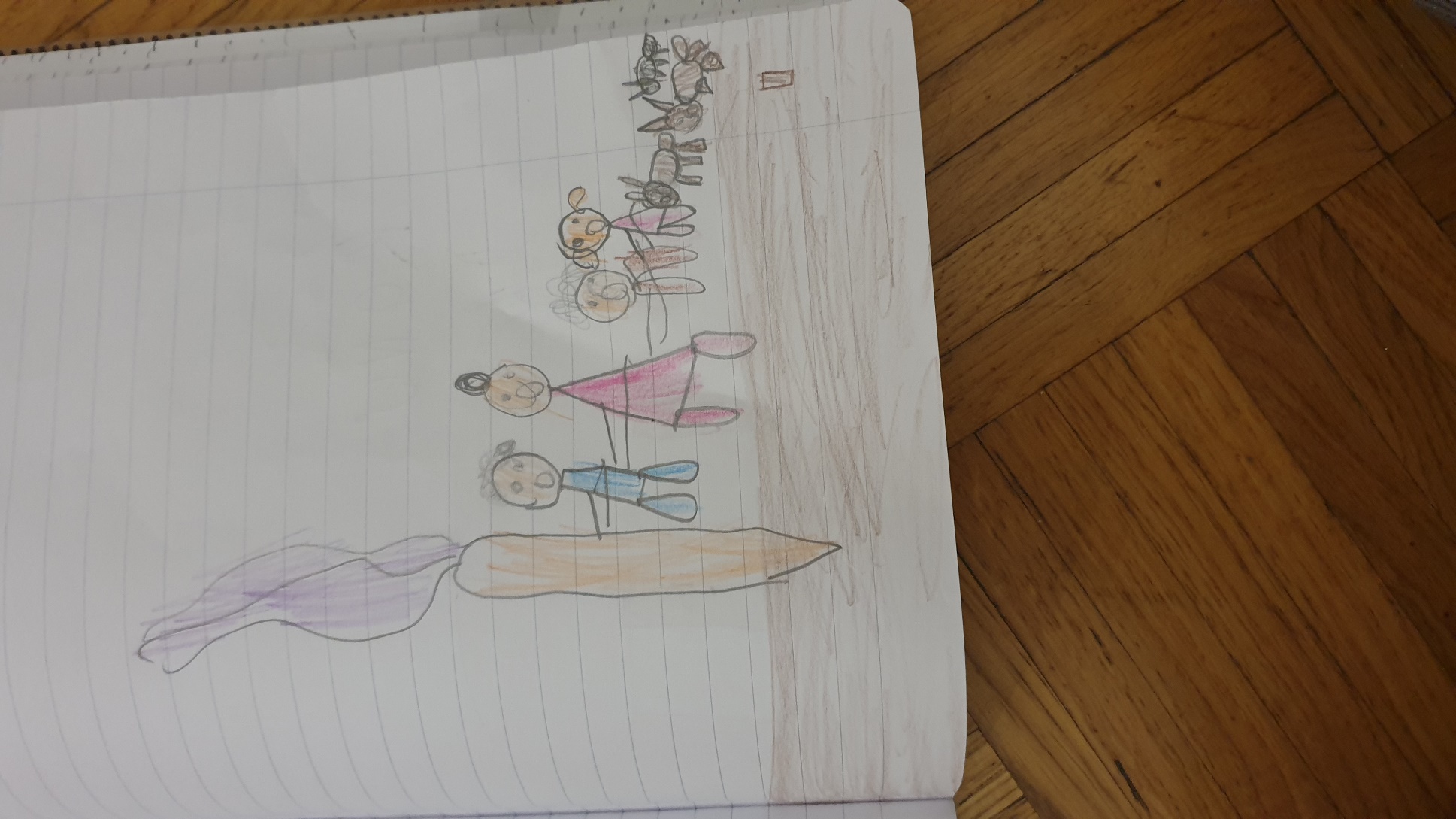 ESMERALDA BEGANOVIĆ 2. RAZRED
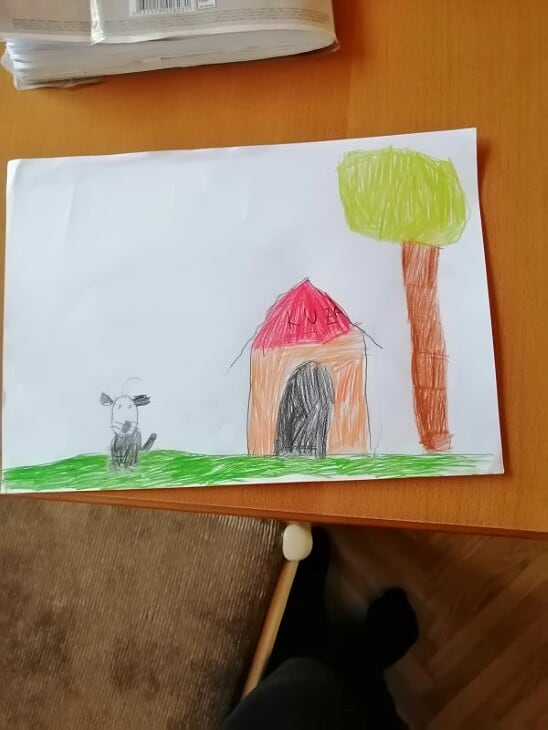 PETJA KAVČIČ 2. RAZRED
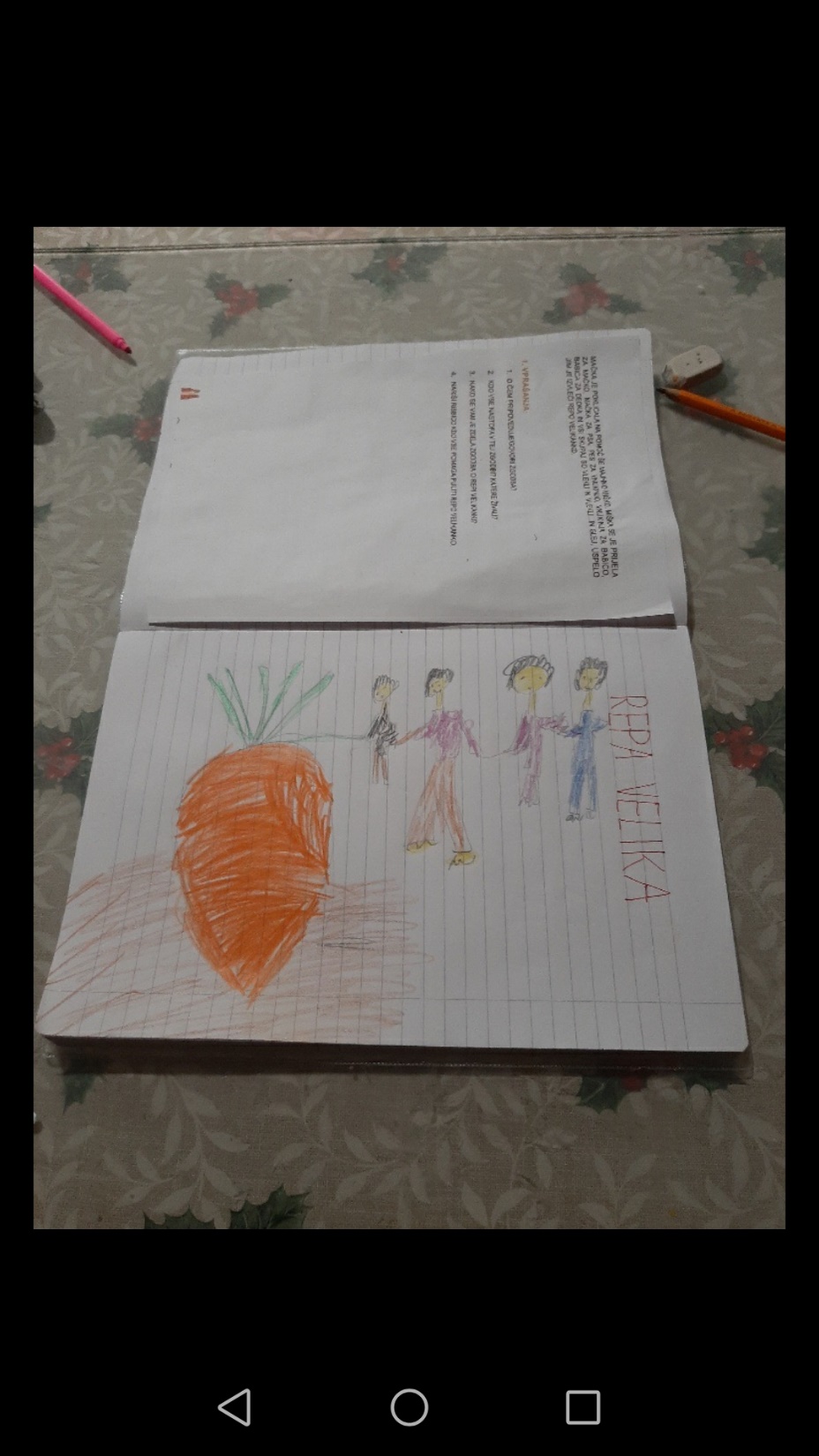 URBAN RAZPOTNIK 2. RAZRED
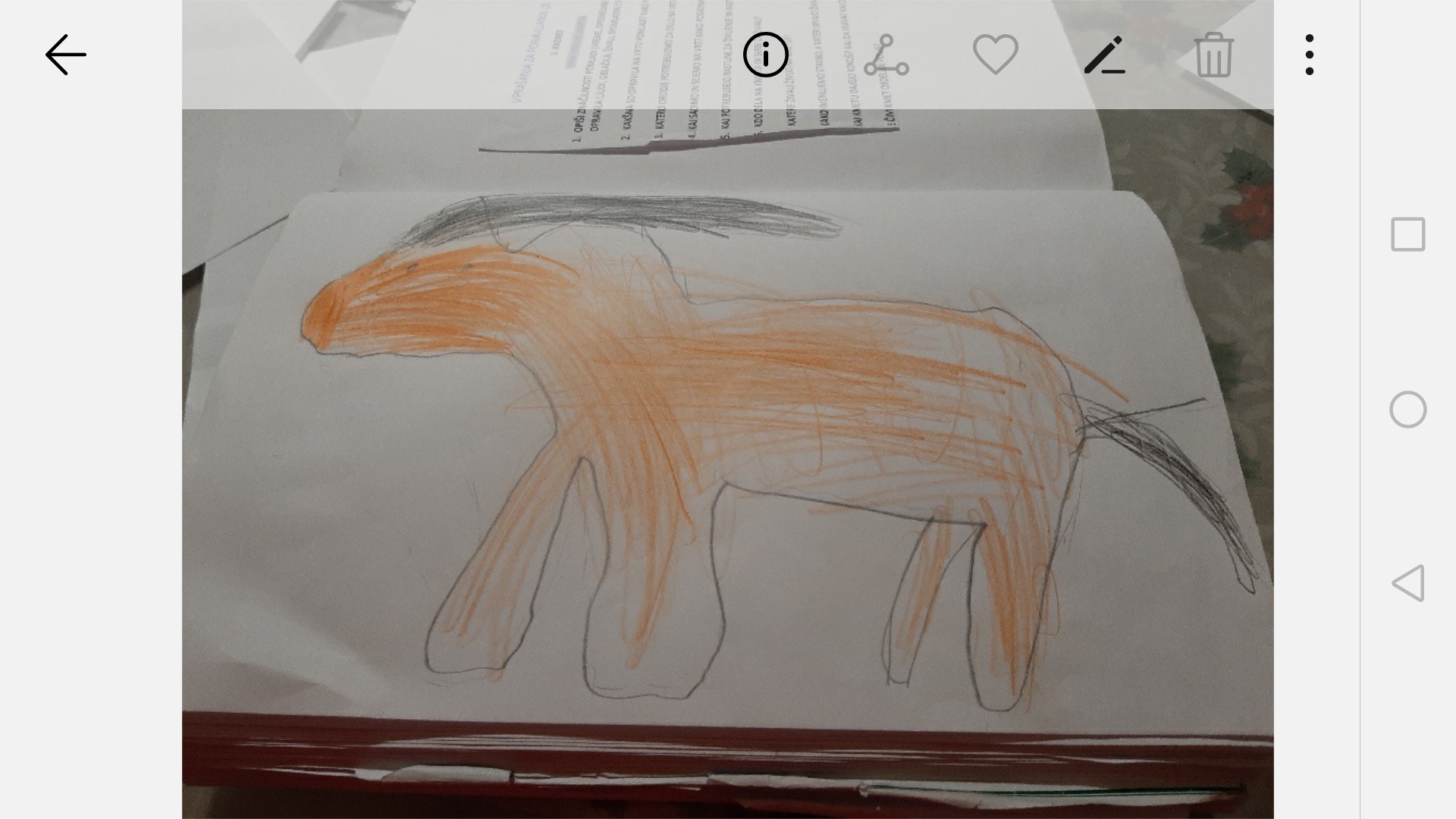 URBAN RAZPOTNIK 2. RAZRED
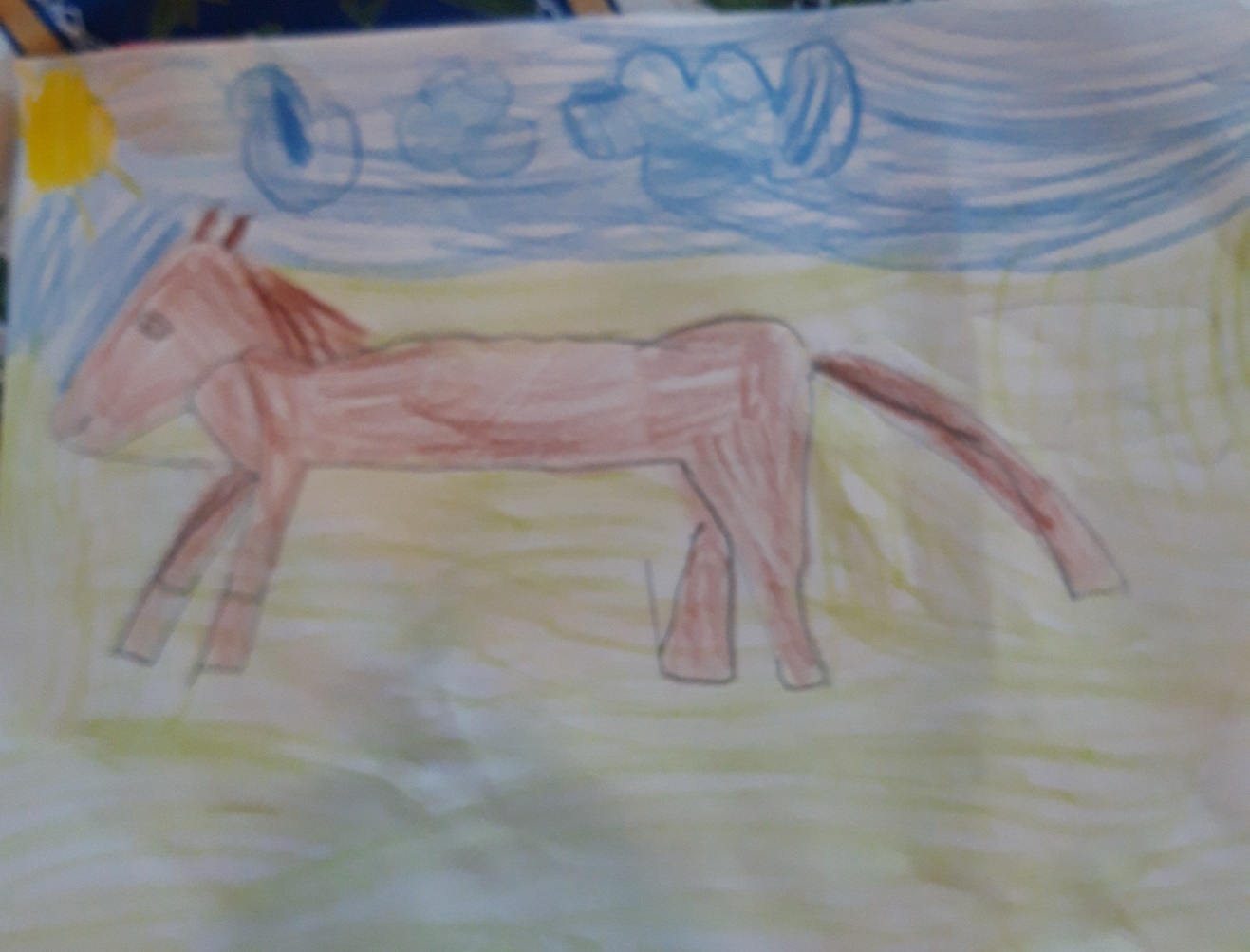 DEMUŠ BRAJDIČ 2. RAZRED
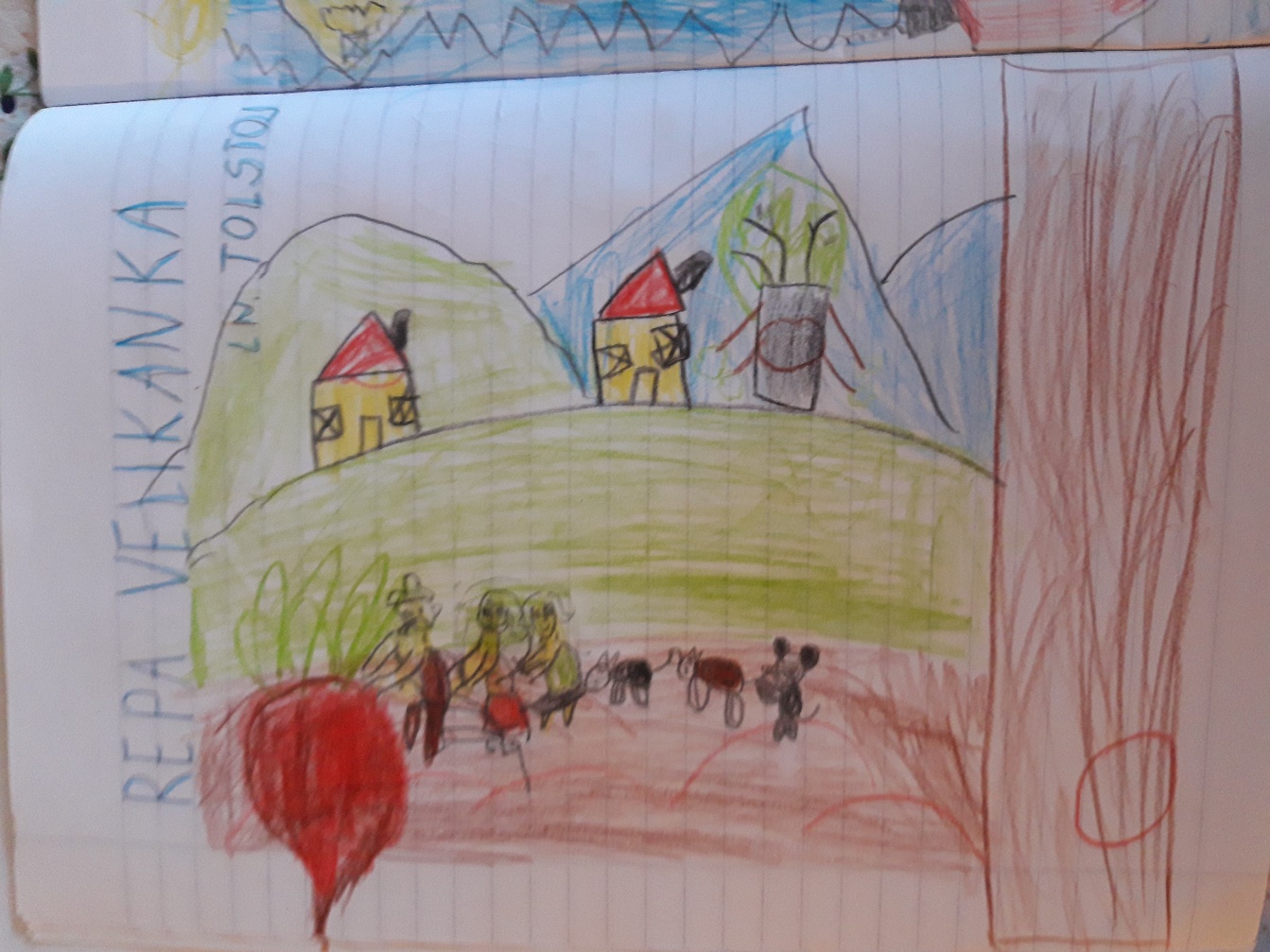 DEMUŠ BRAJDIČ 2. RAZRED
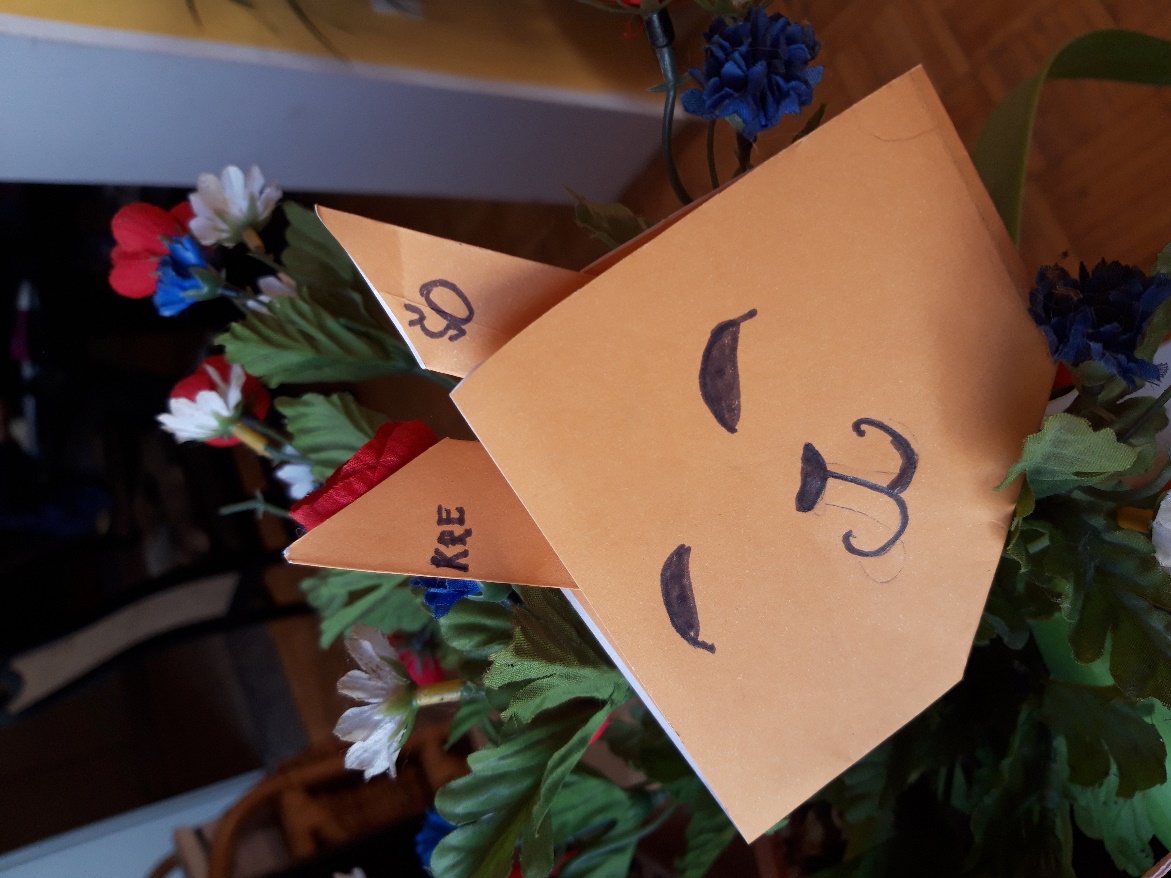 DEMUŠ BRAJDIČ 2. RAZRED
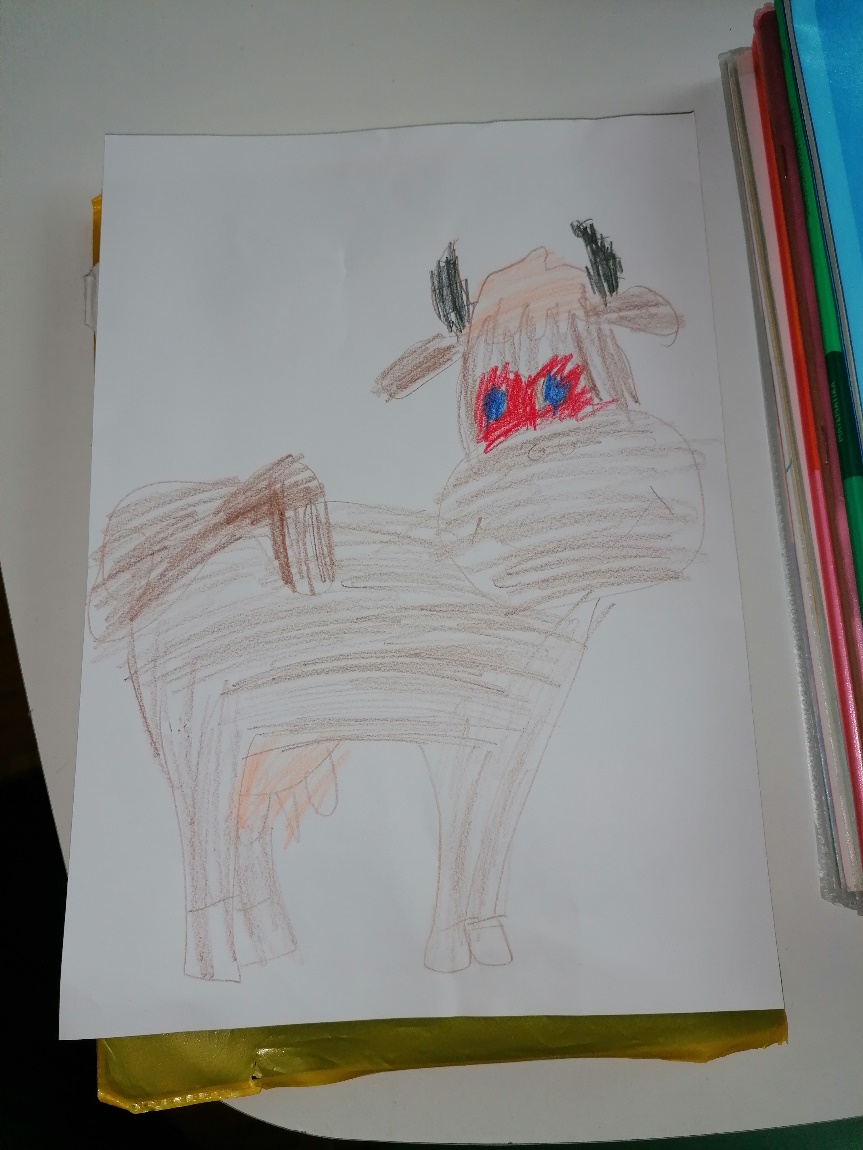 MAX PECELJ 2. RAZRED
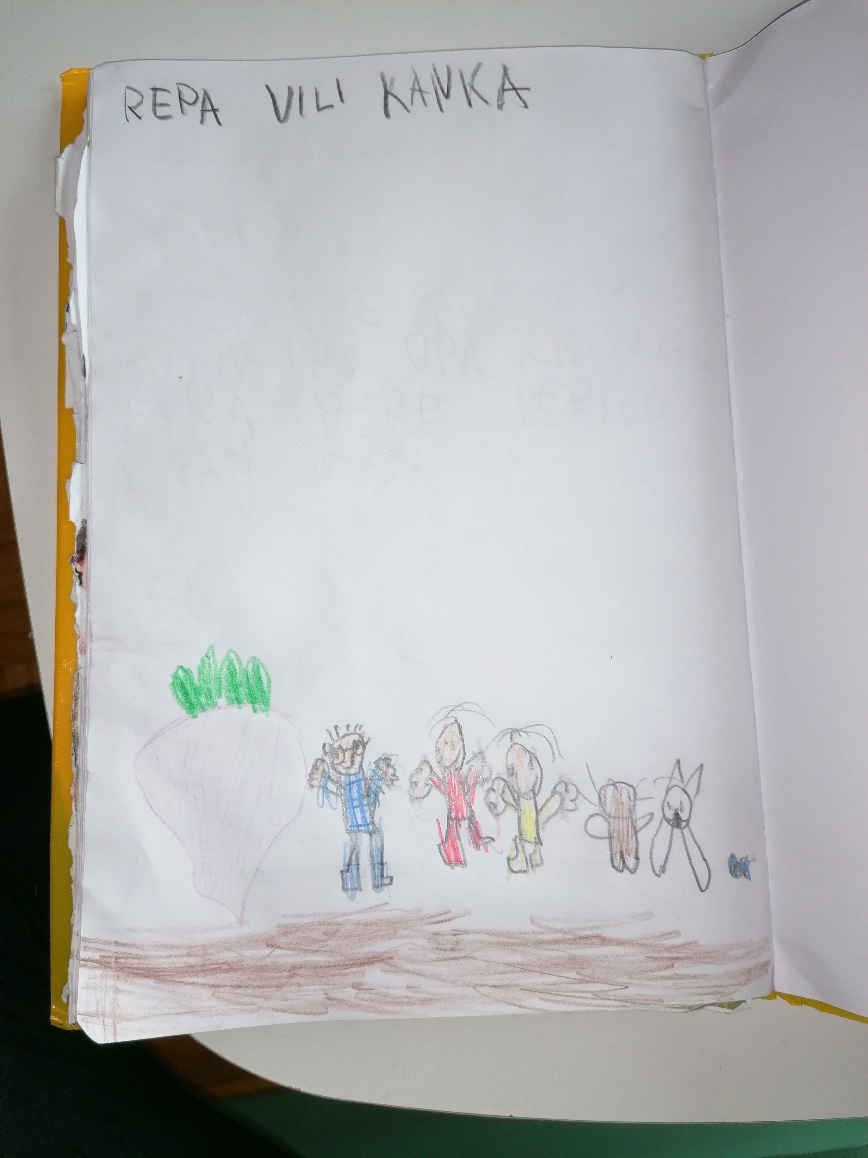 MAX PECELJ 2. RAZRED
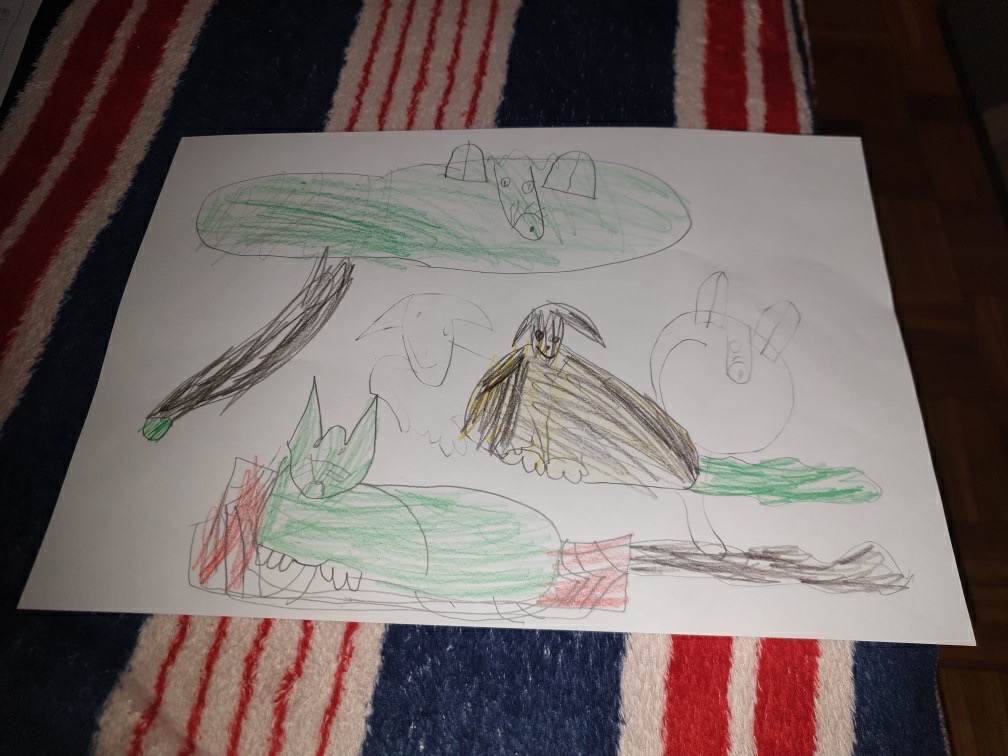 DANIJEL OŠTIR 3. RAZRED
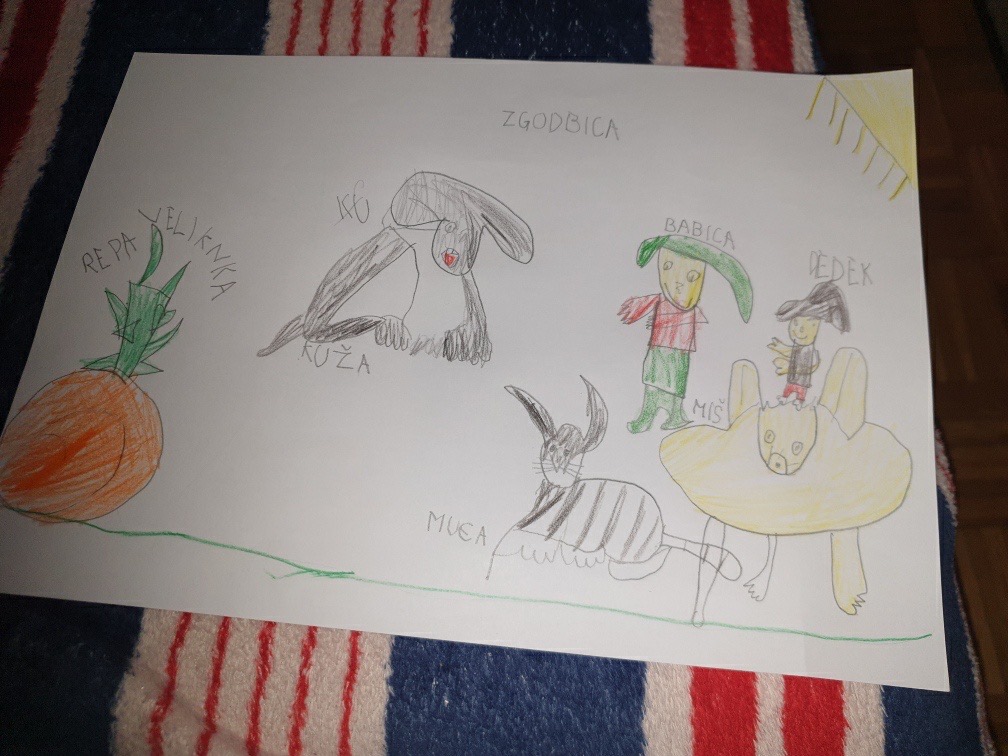 DANIJEL OŠTIR 3. RAZRED
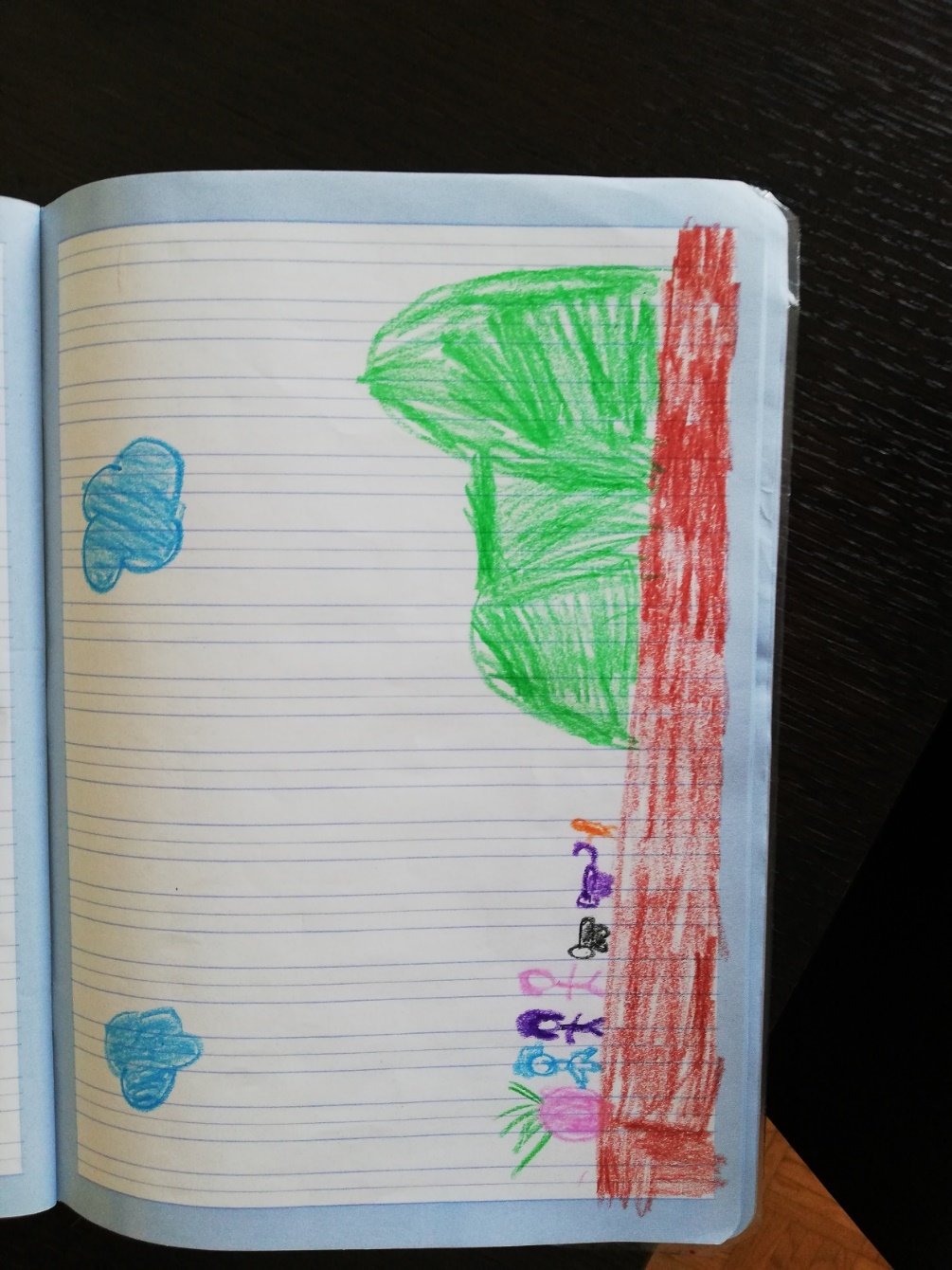 MATEVŽ PREGLAV 3. RAZRED
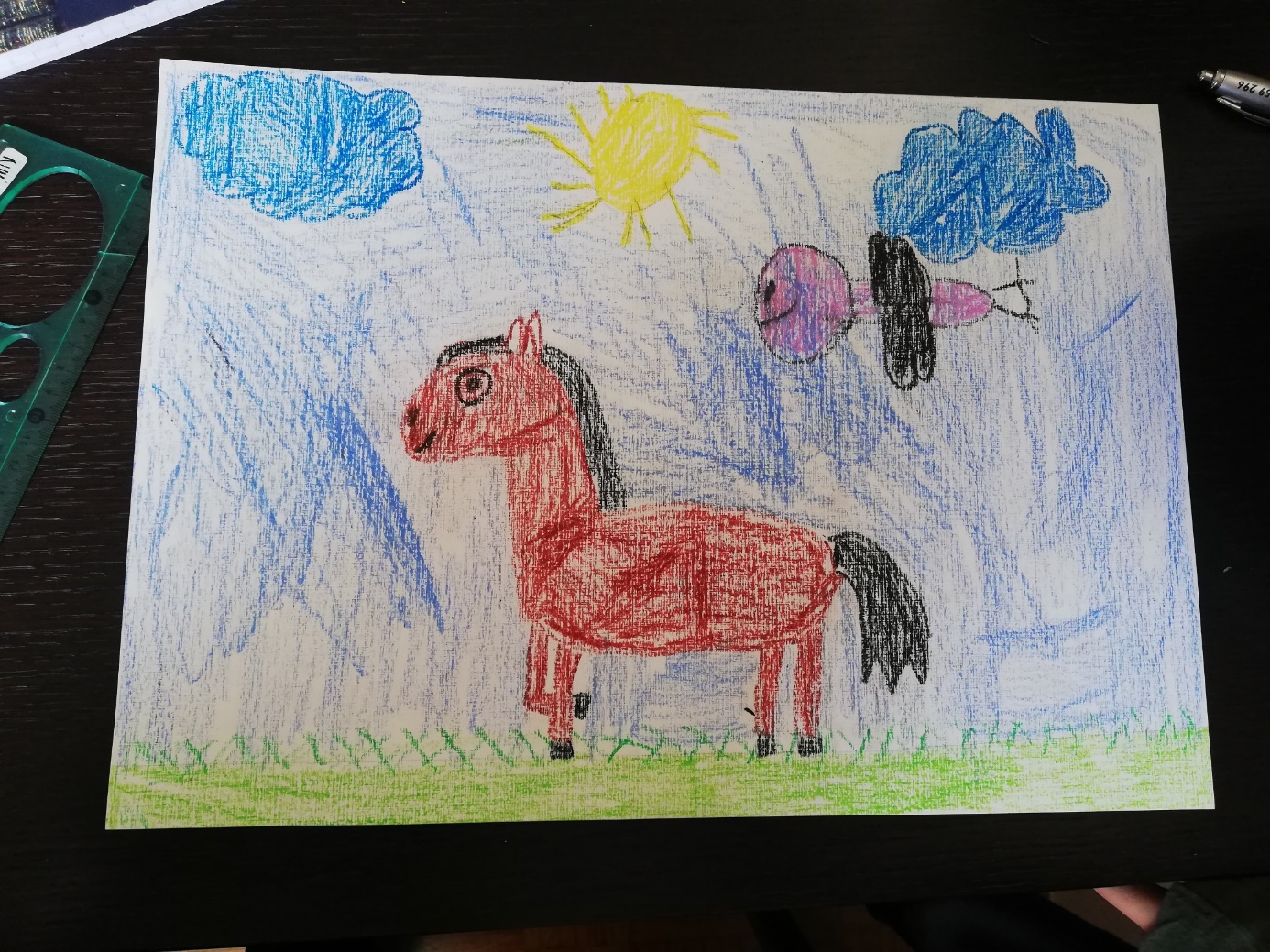 MATEVŽ PREGLAV 3. RAZRED